Муниципальное казенное дошкольное образовательное учреждение Искитимского района Новосибирской области
детский  сад  комбинированного вида «Красная шапочка»  р.п. Линево
Адрес: 633216 р.п. Линево 4  микрорайон д. 15,  Искитимский  район, Новосибирская область, 
тел/ факс (8 383 4 ) 3-38-21
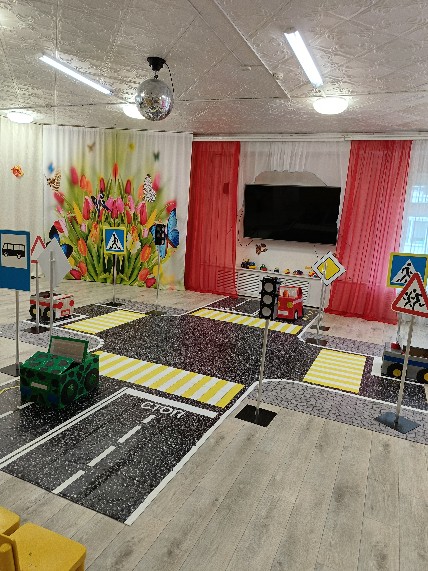 ТРИ СИГНАЛА СВЕТОФОРА
Выполнила: воспитатель высший категории Панченко О.П
Открытие  детской дороги
«Три сигнала светофора»
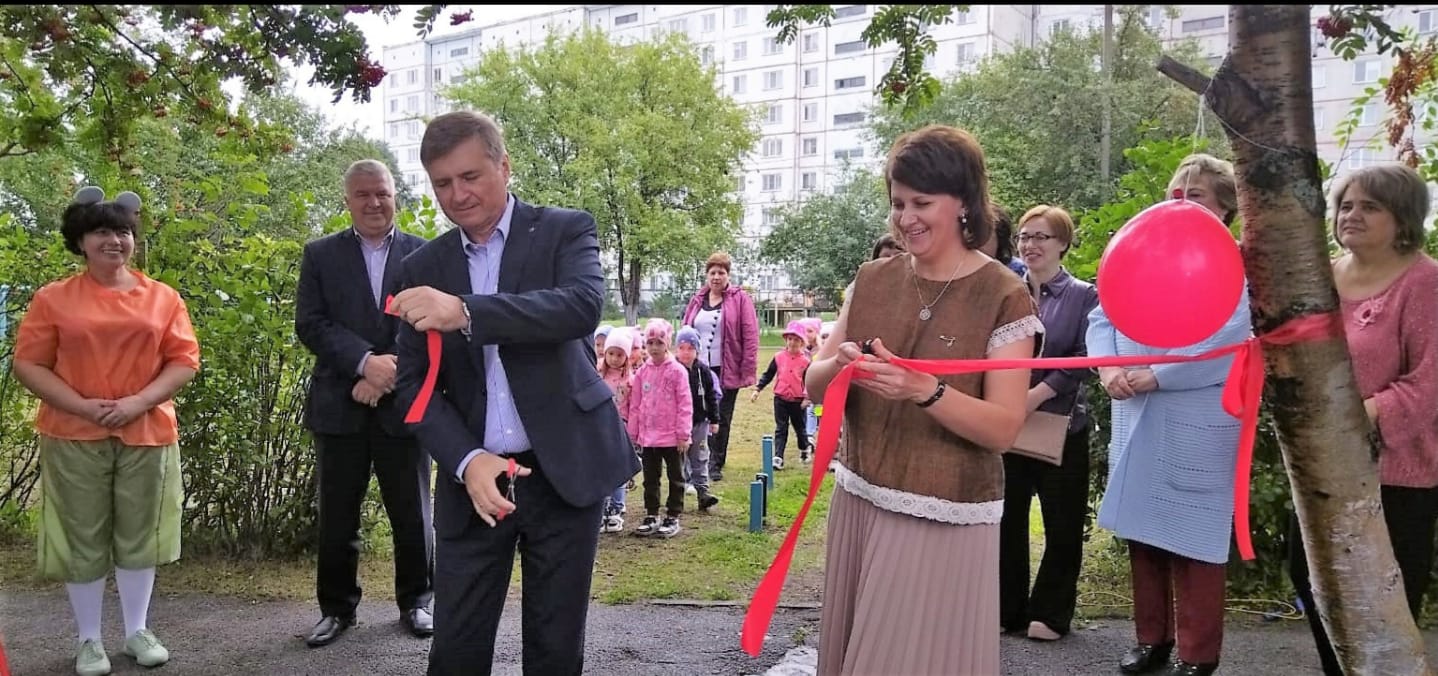 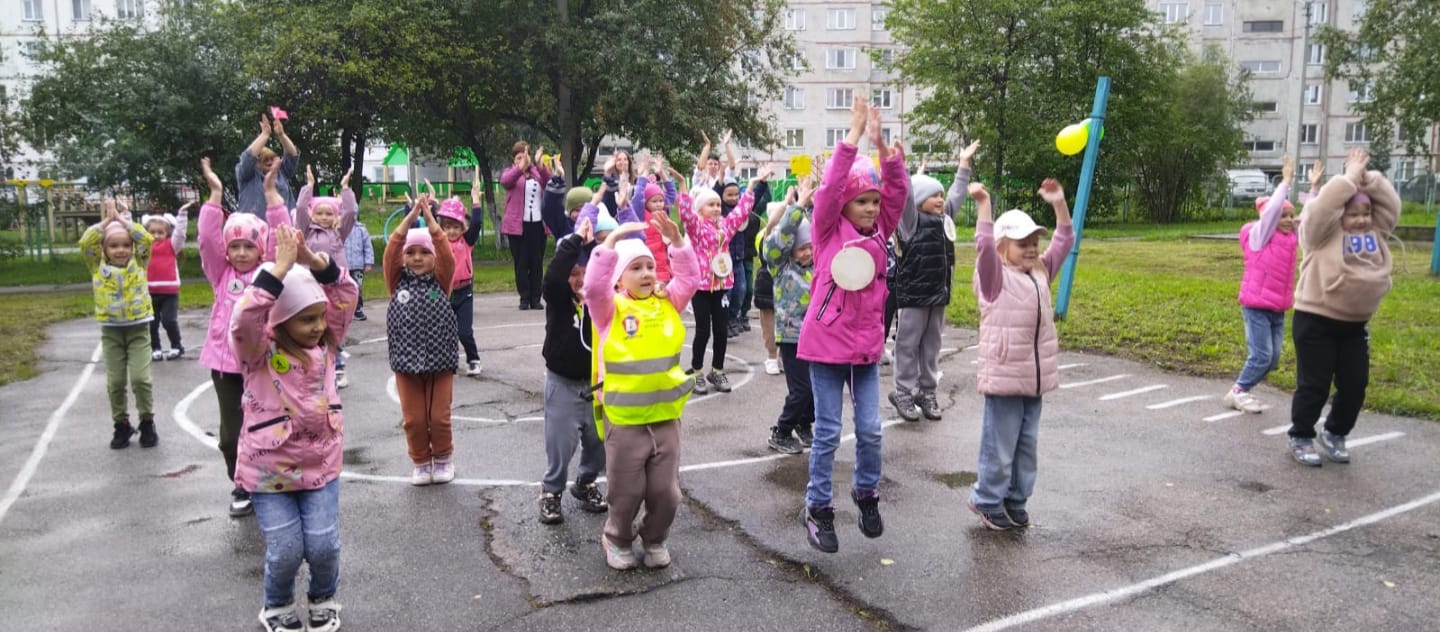 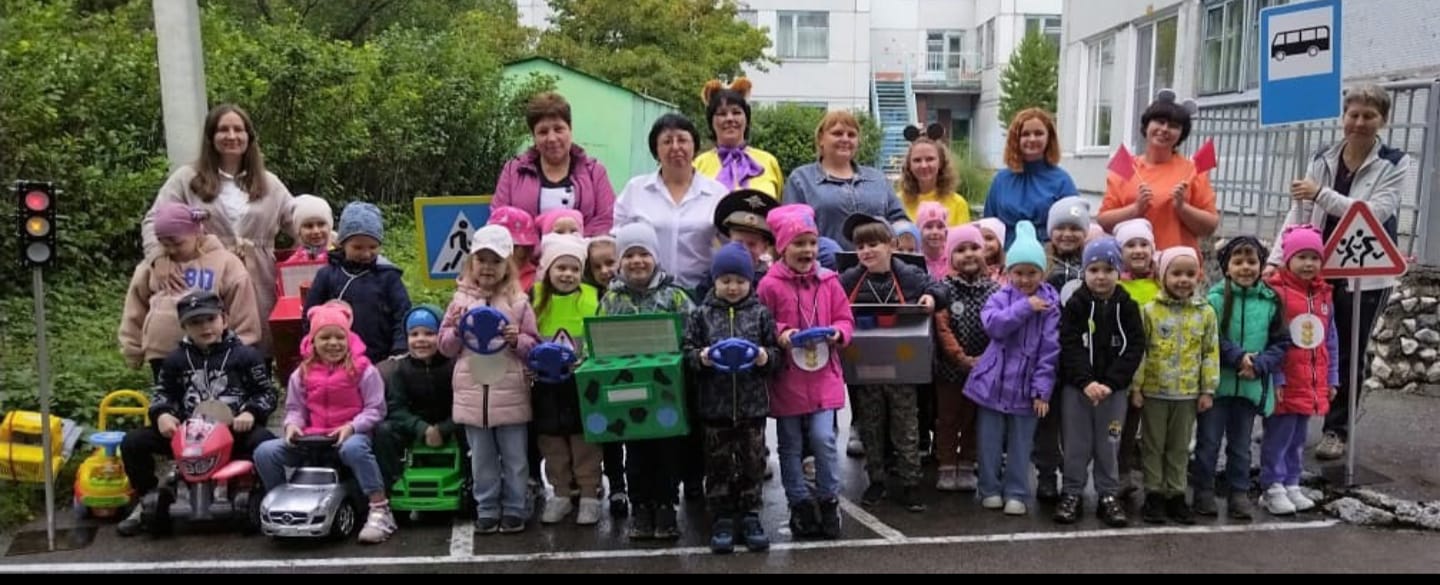 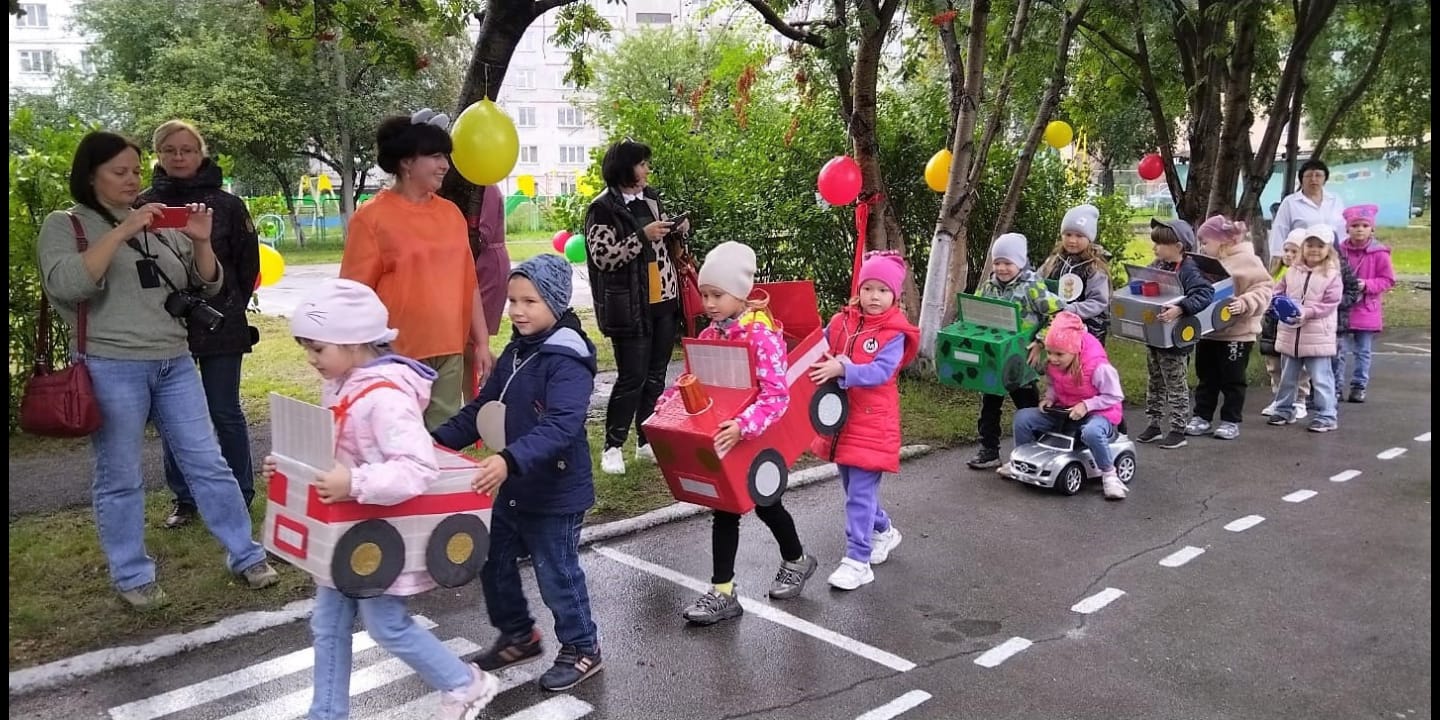 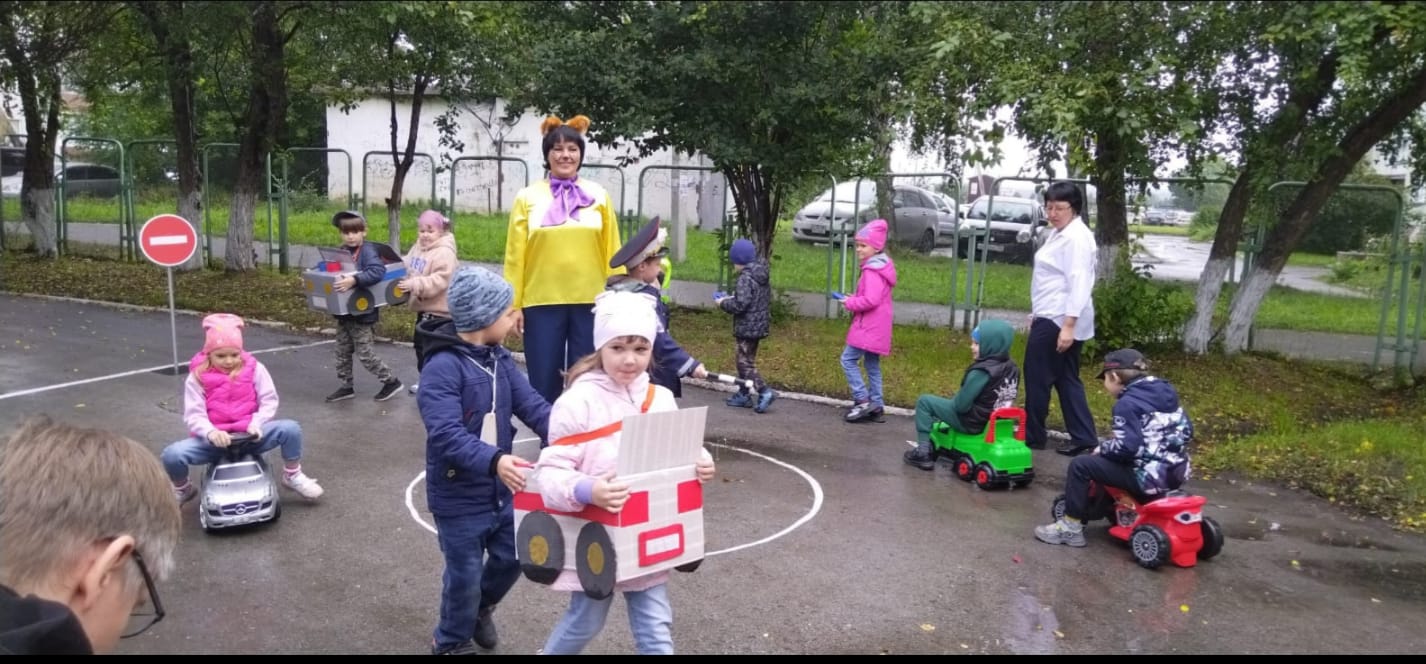 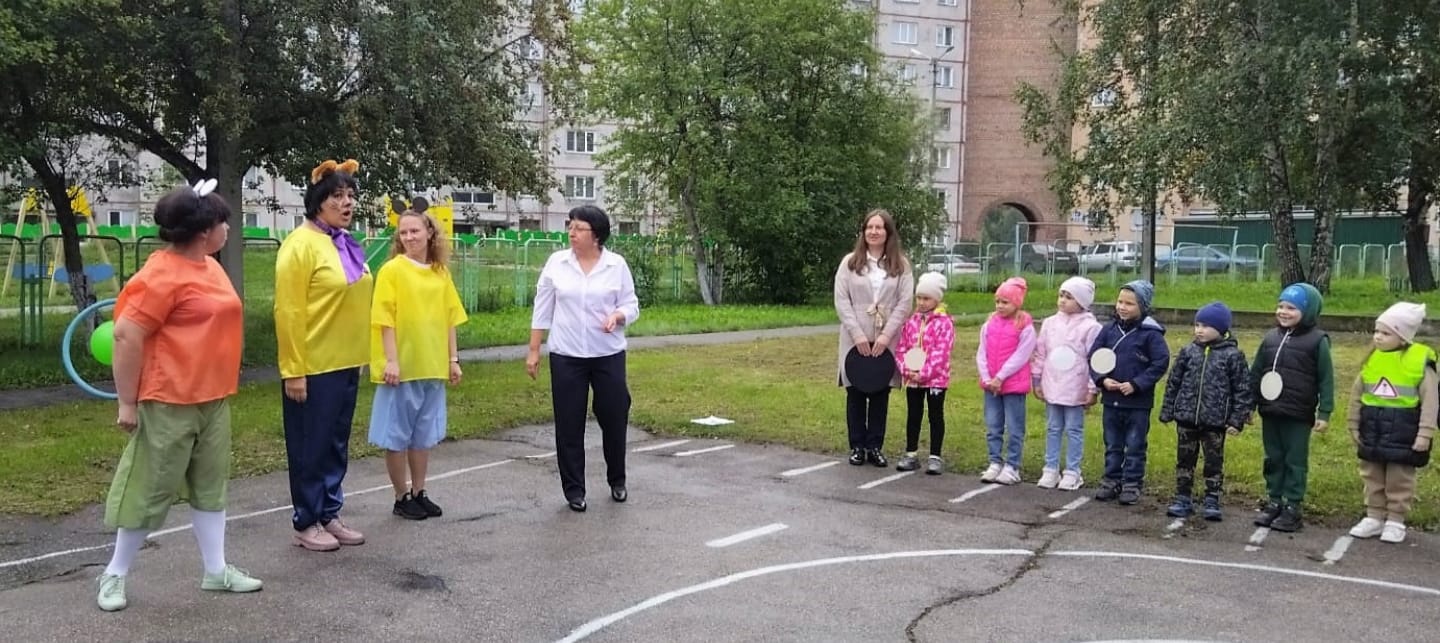 Знатоки правил дорожного движения
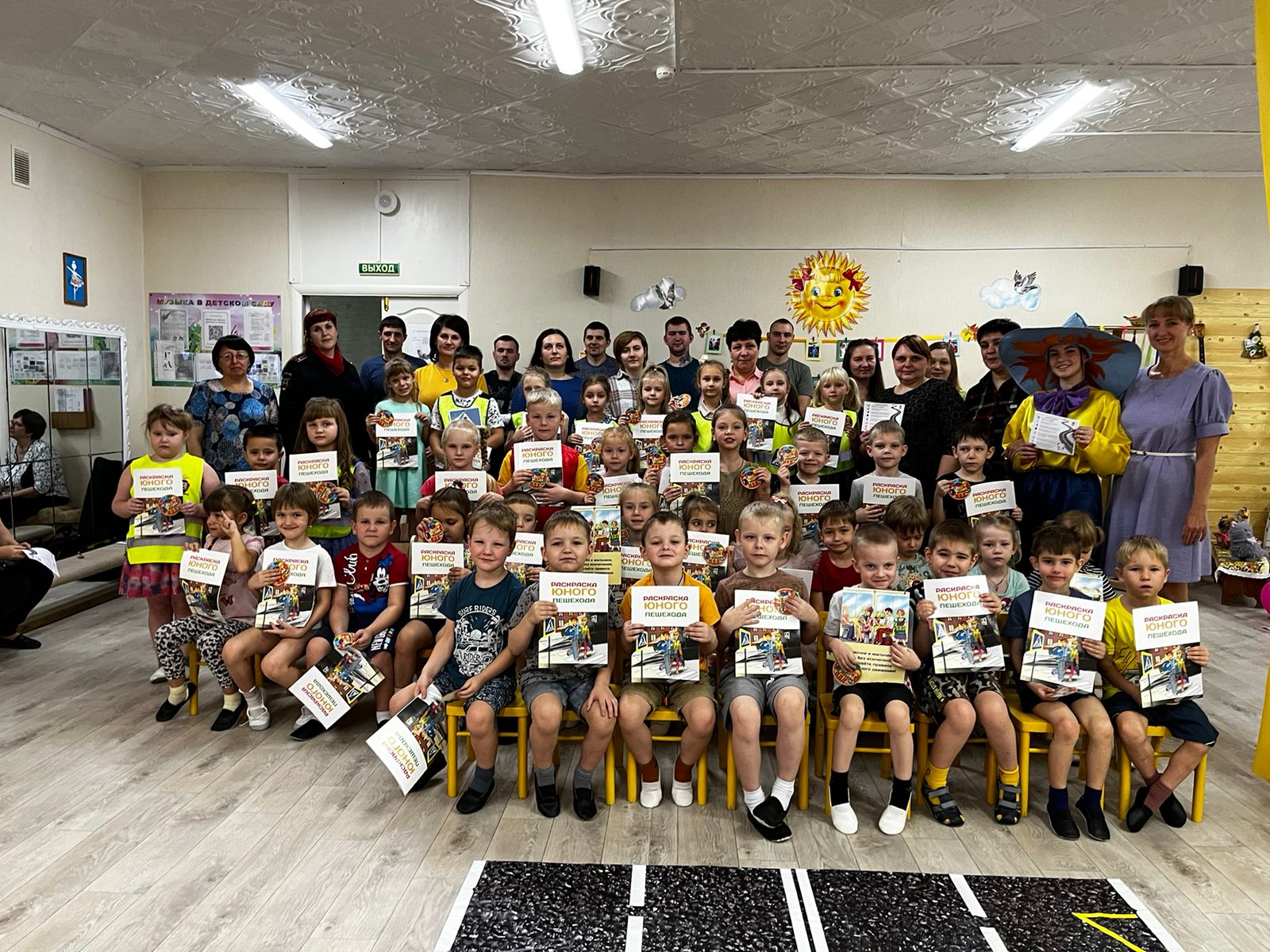 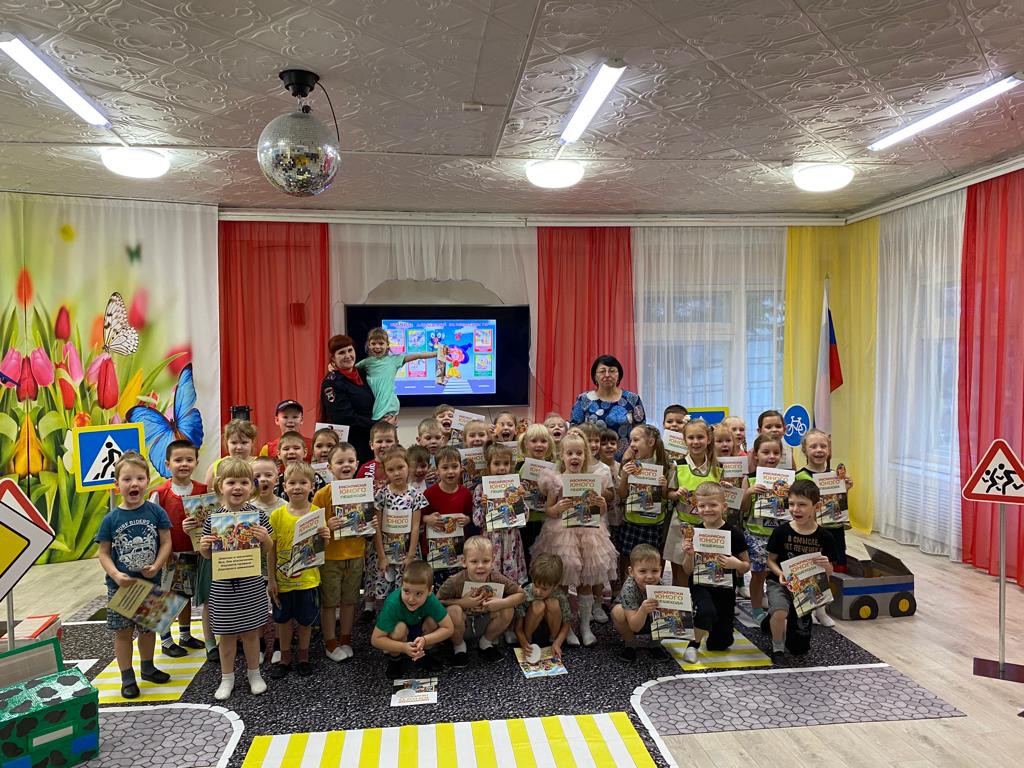 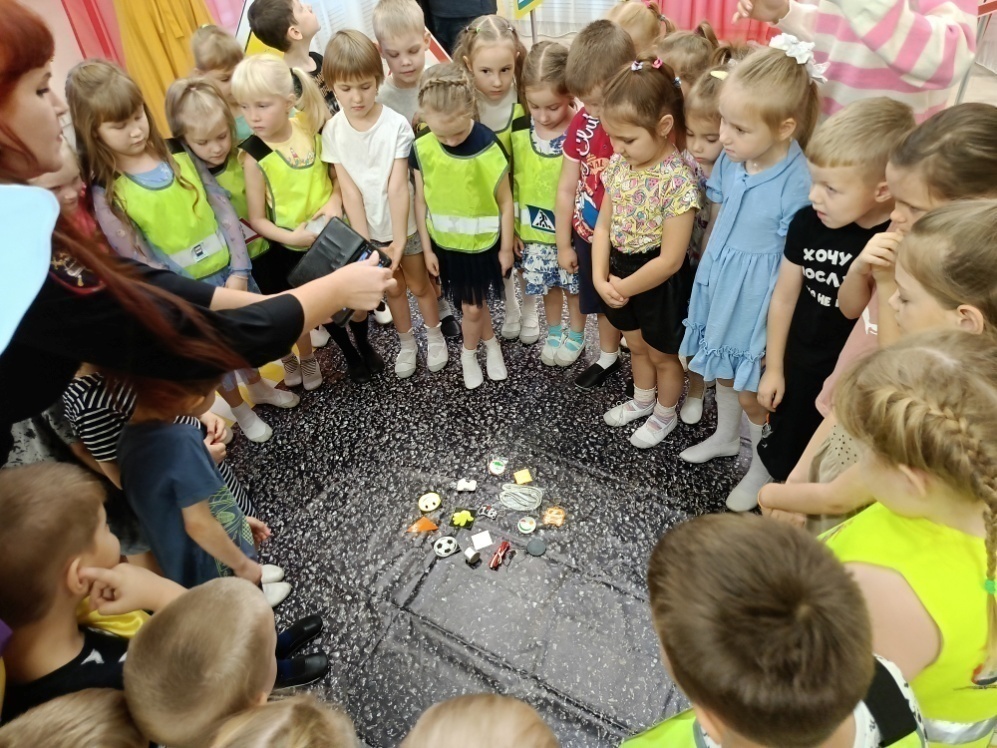 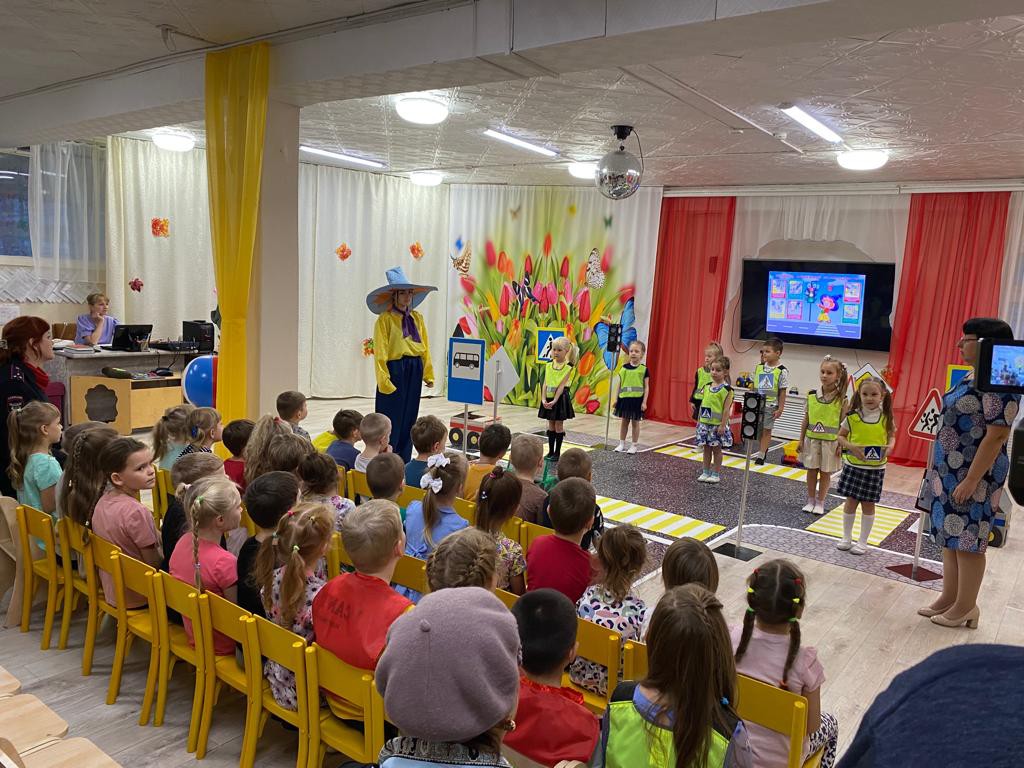 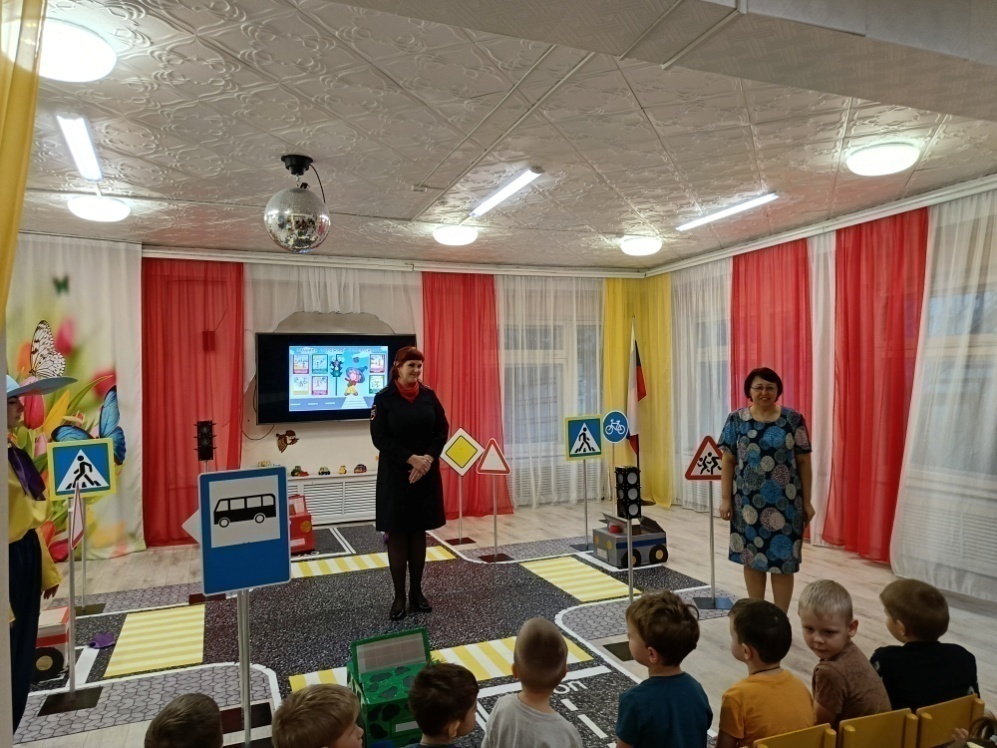 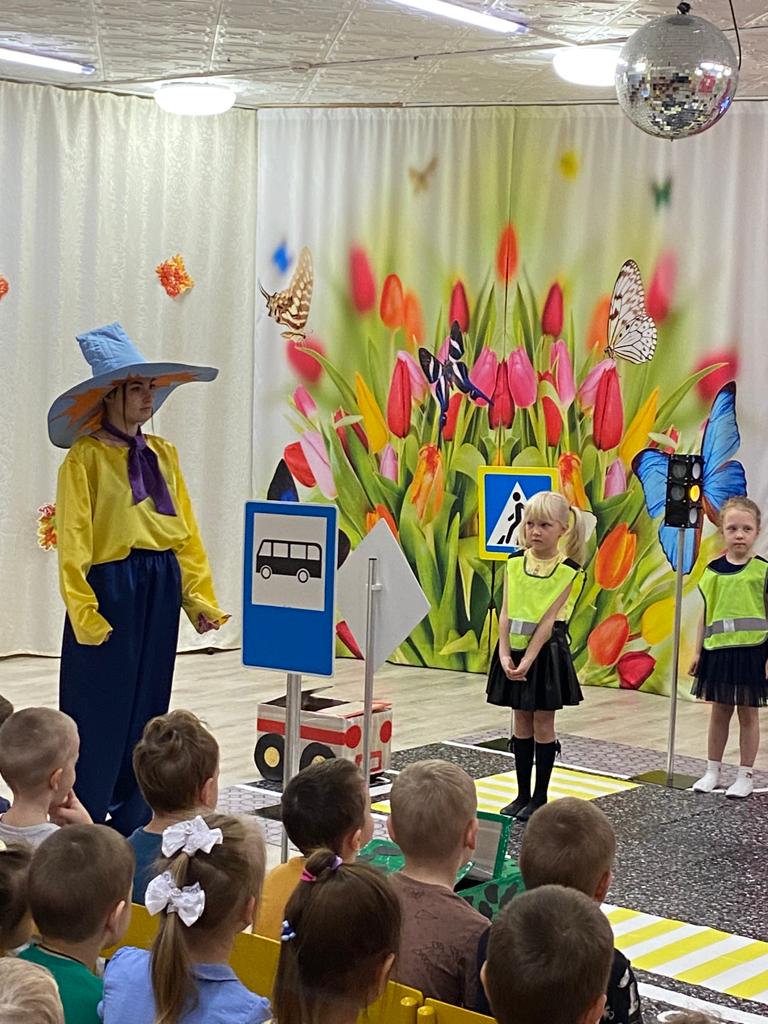 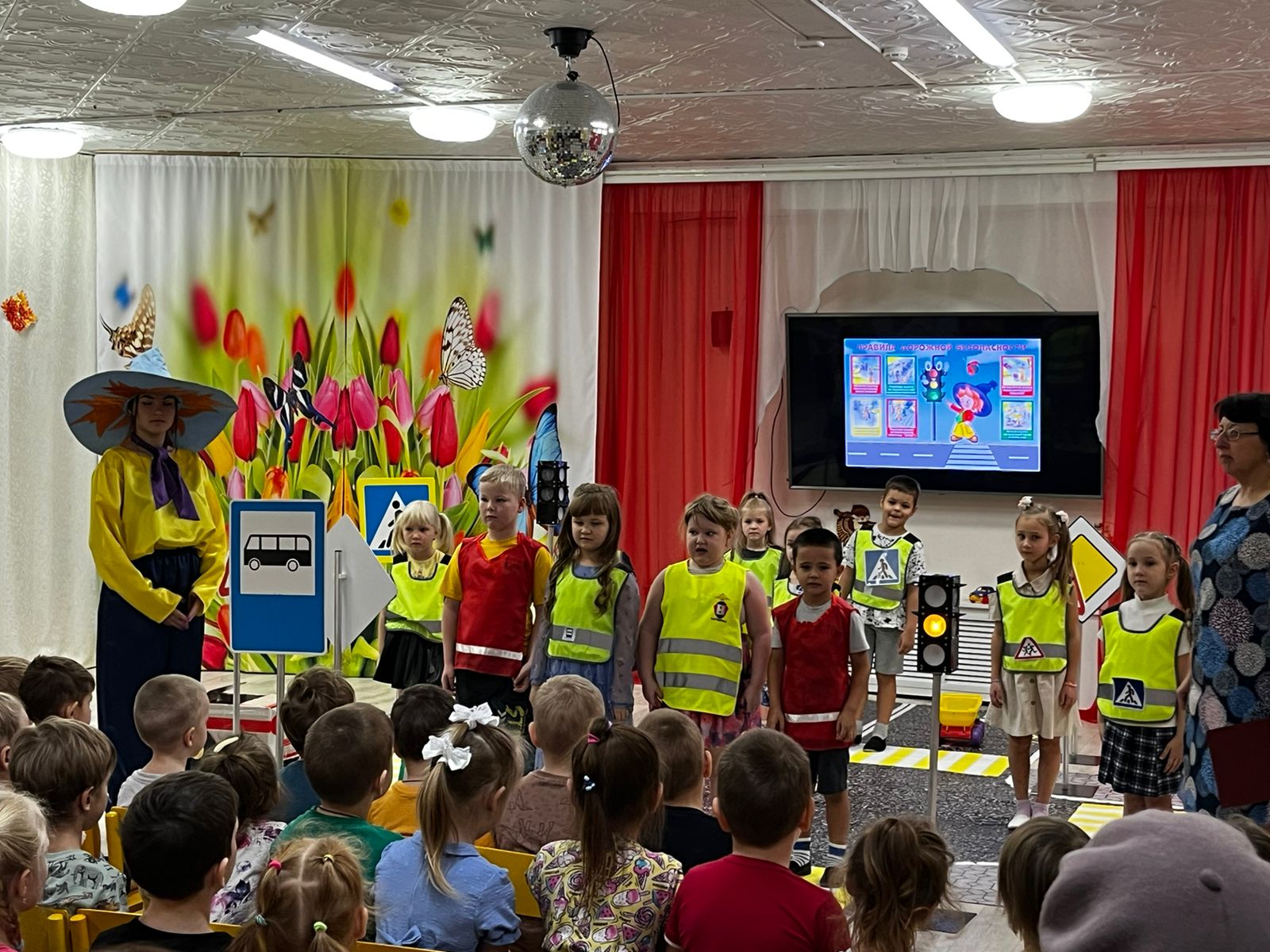 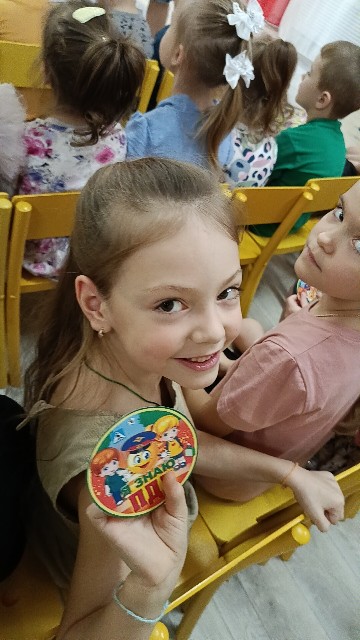 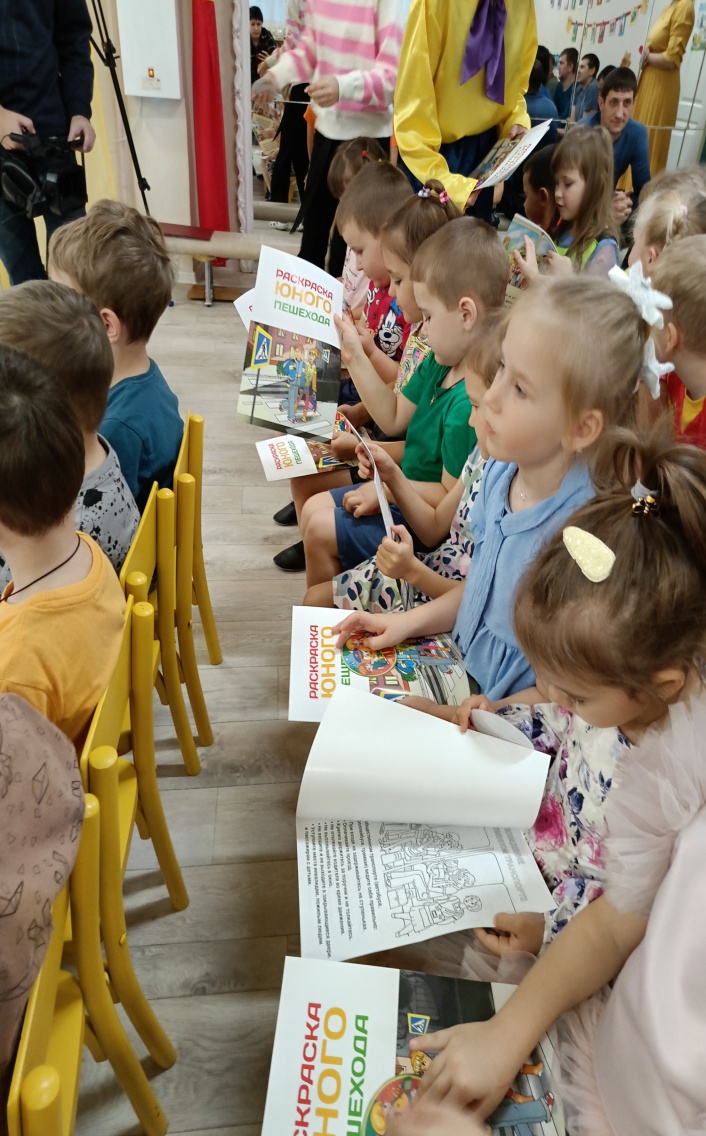 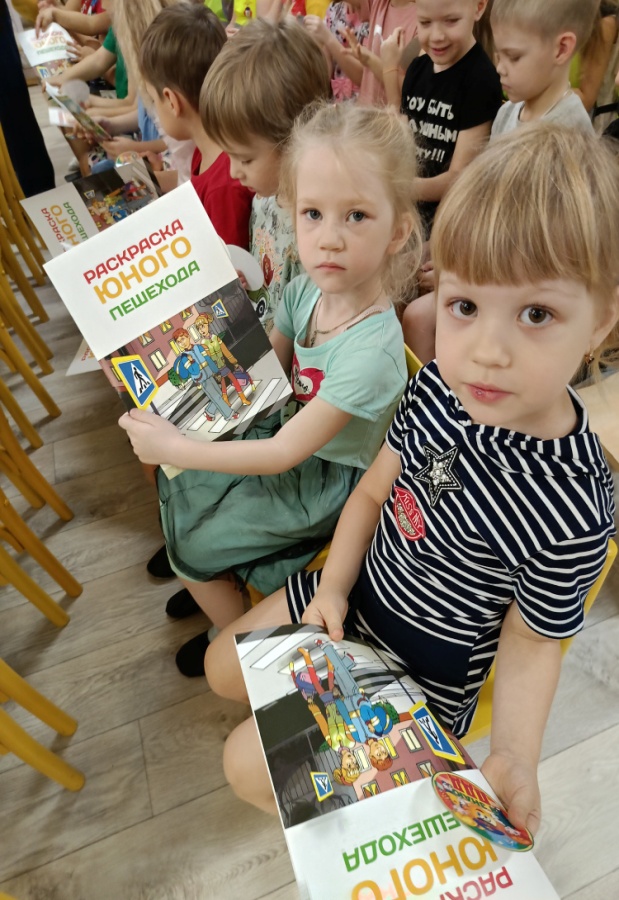 Участие родителей в мероприятиях
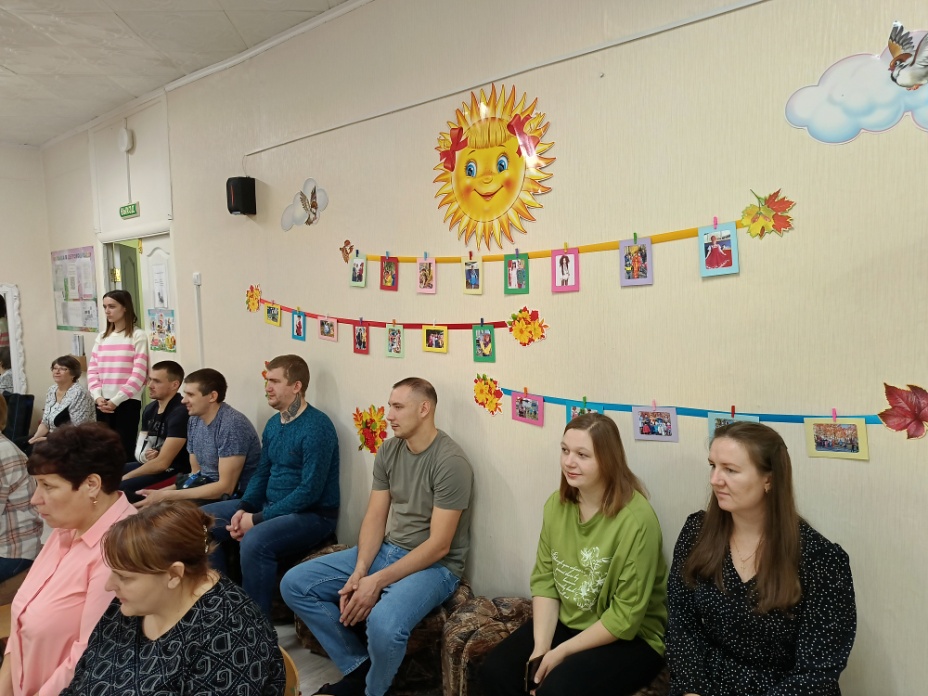 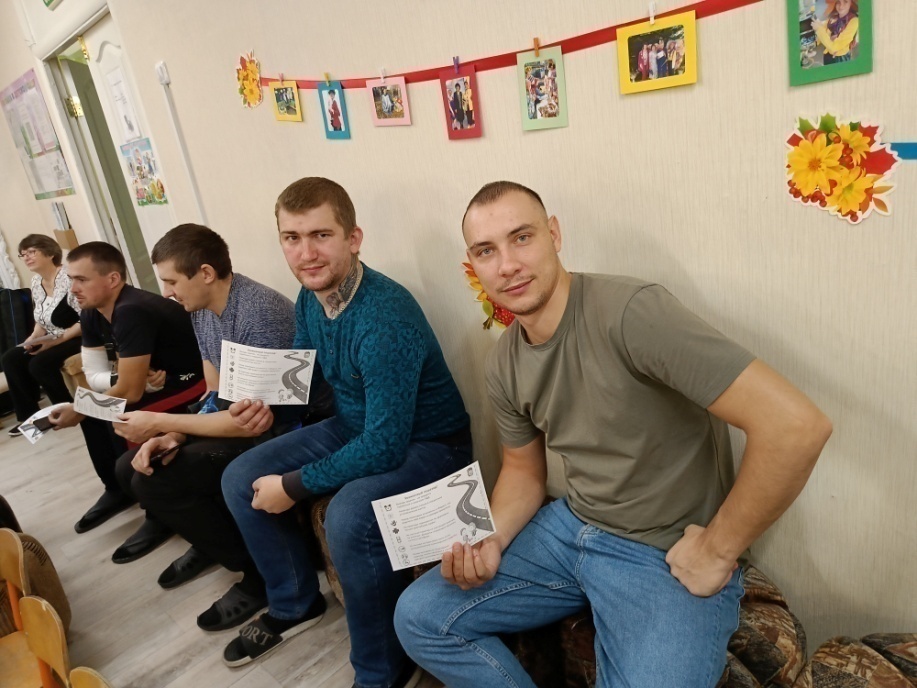 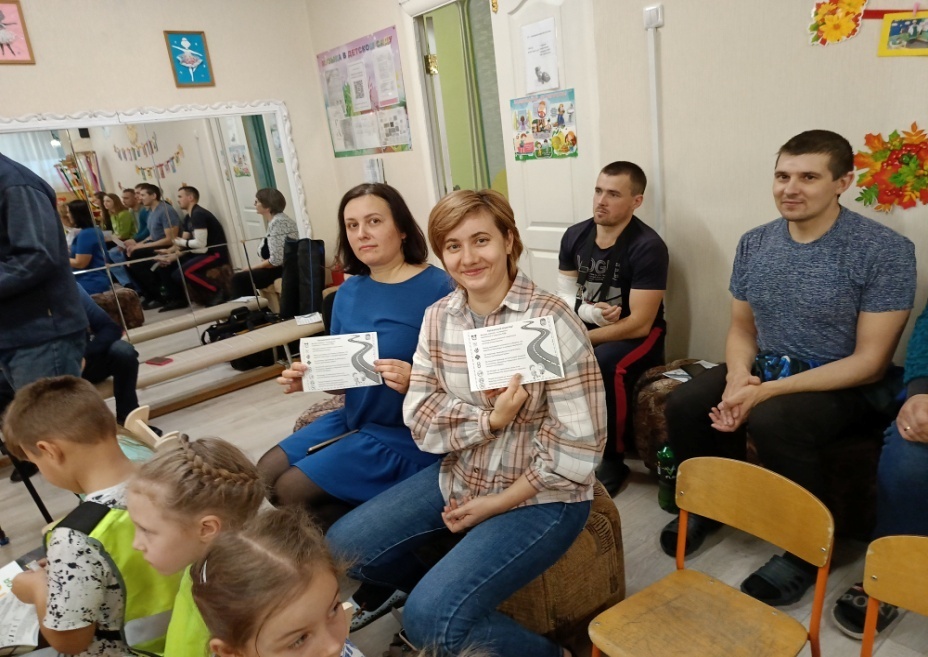 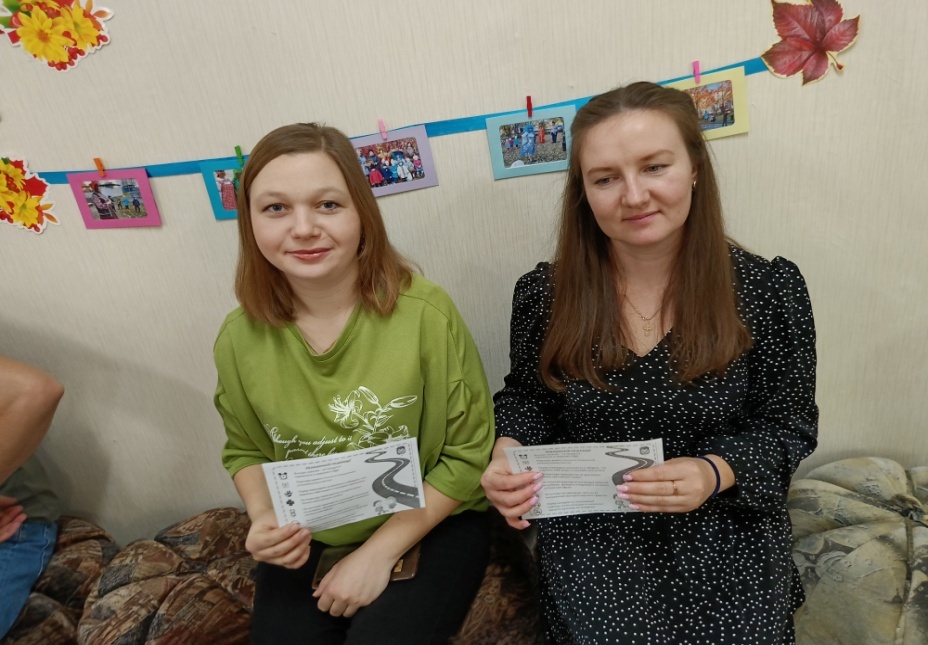 Наш друг СВЕТОФОР
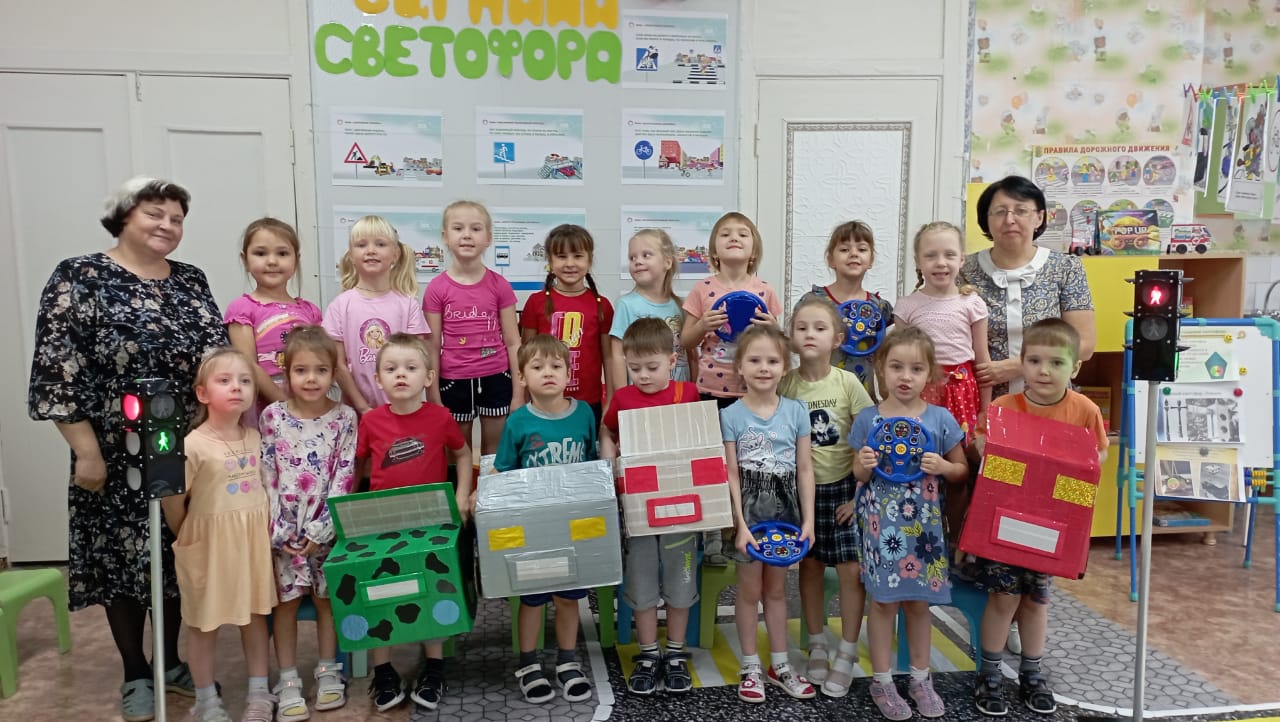 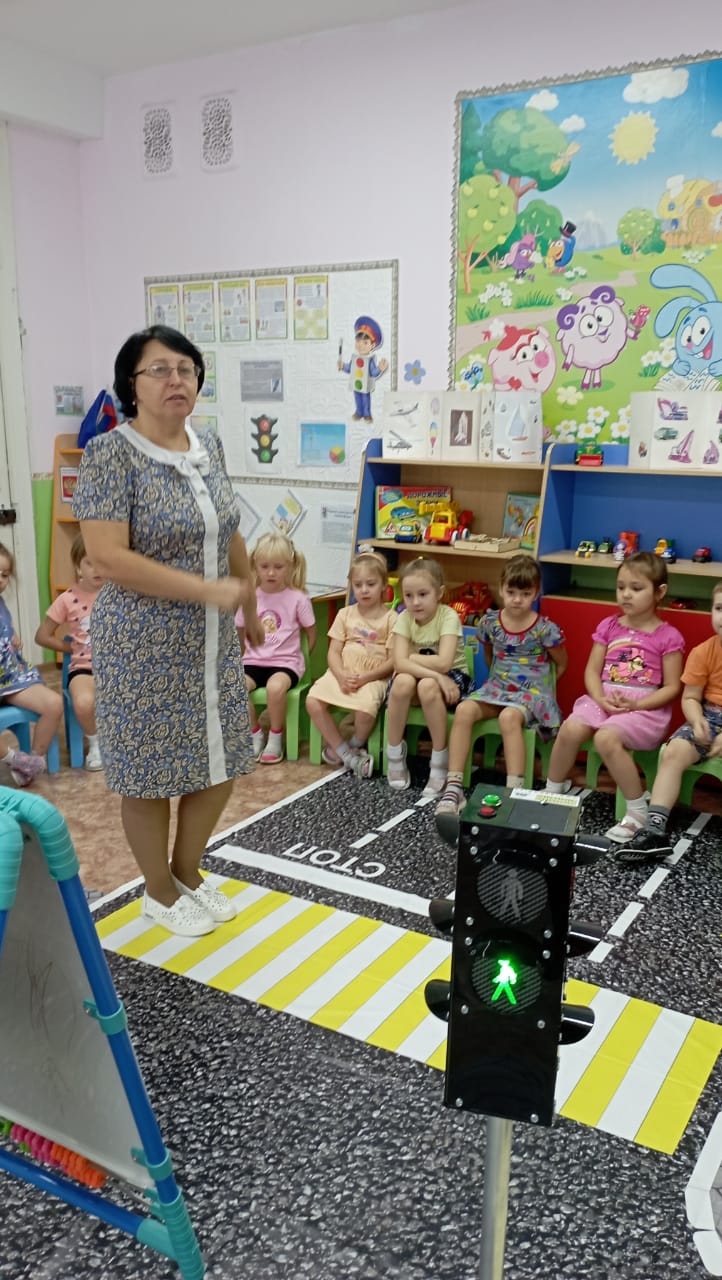 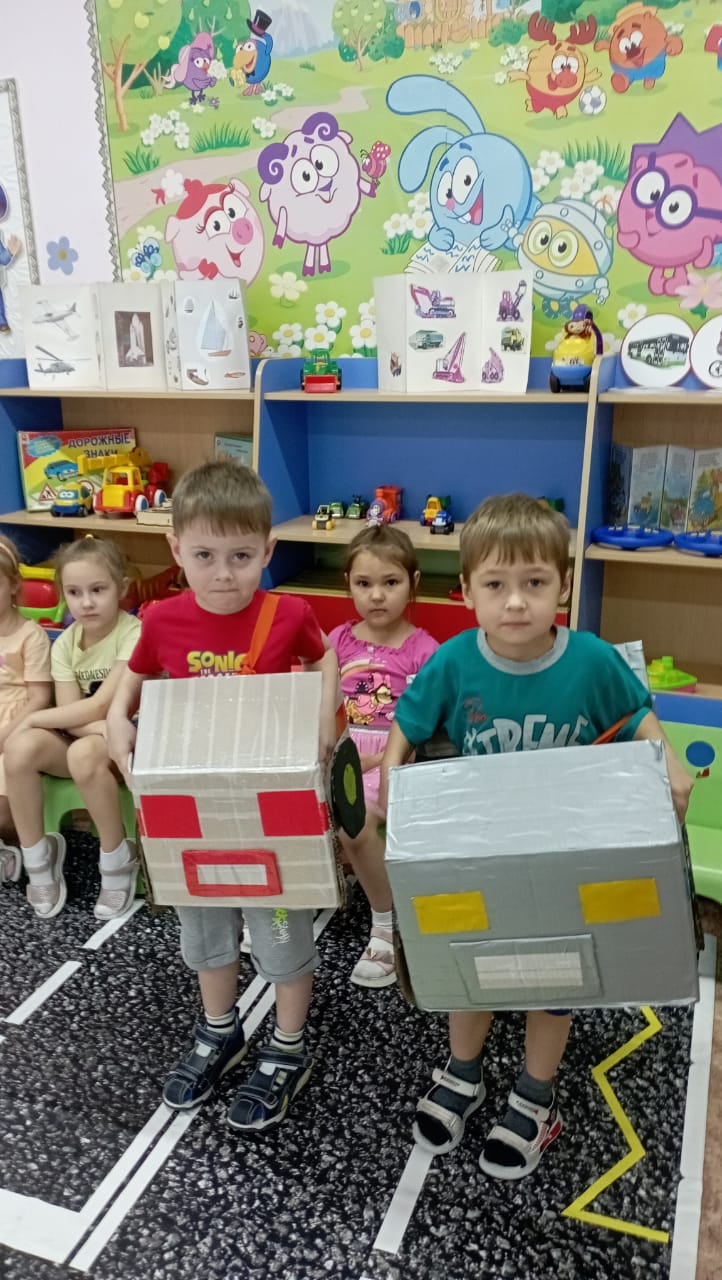 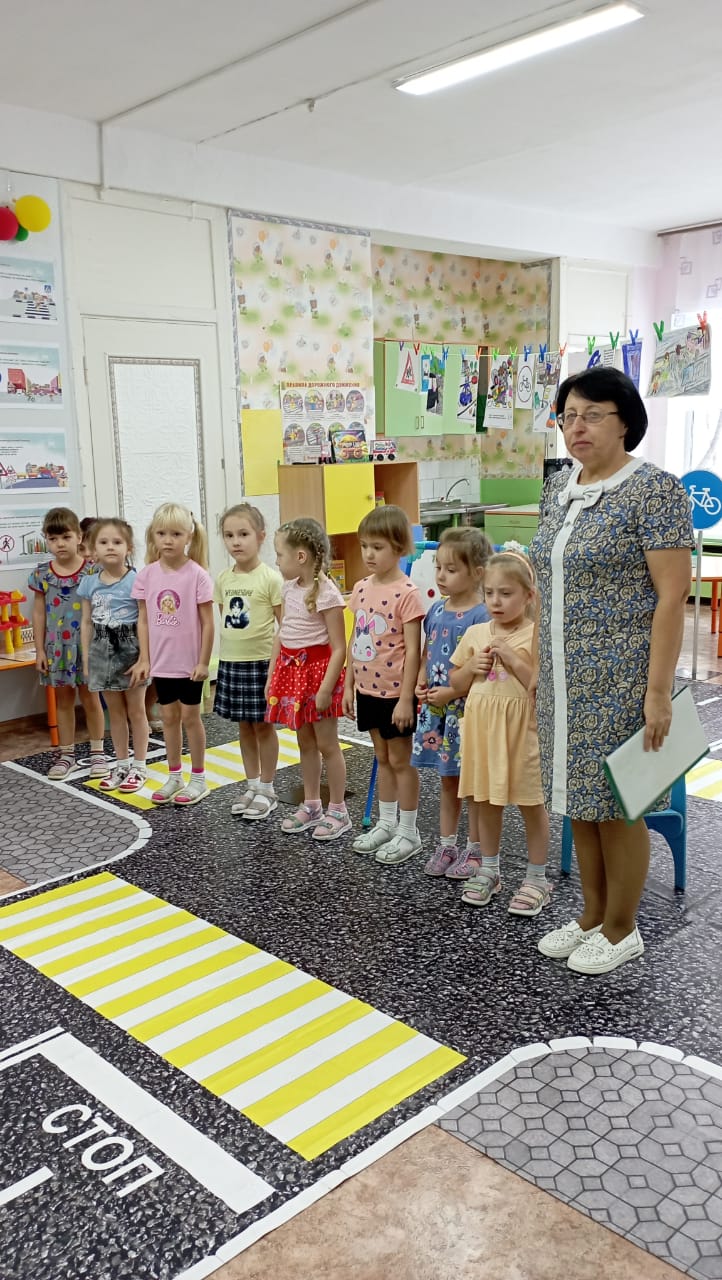 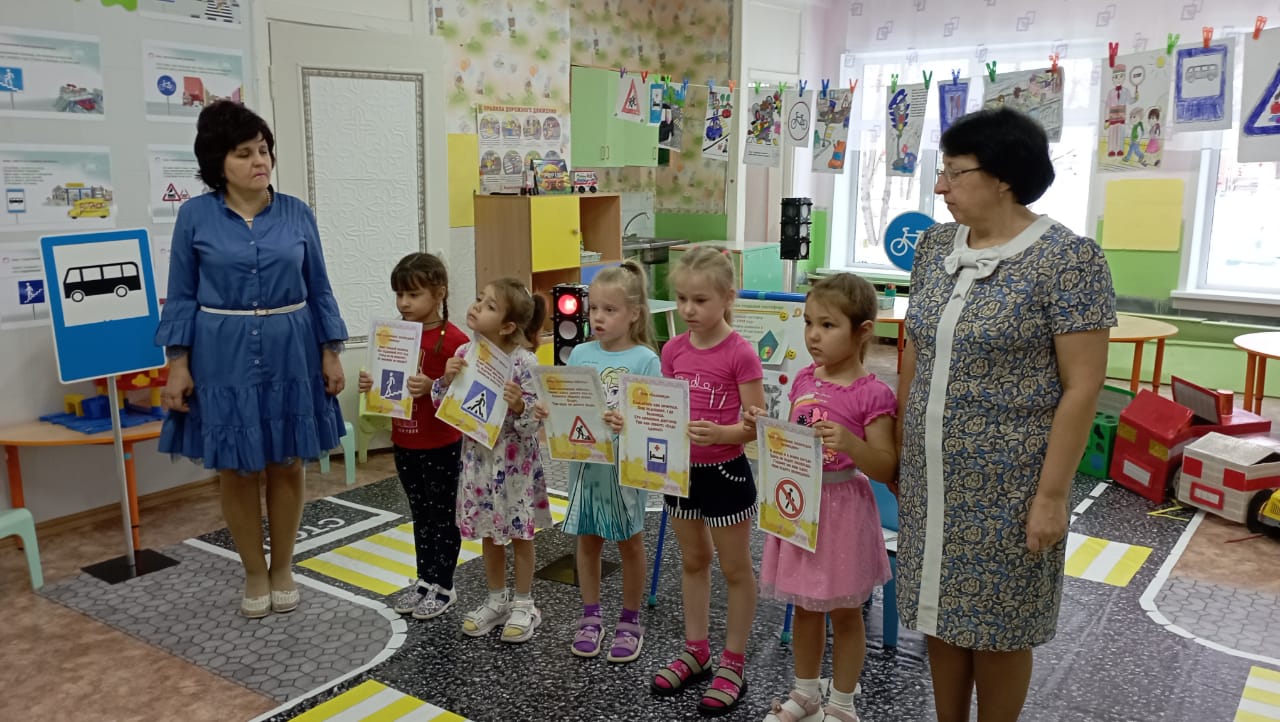 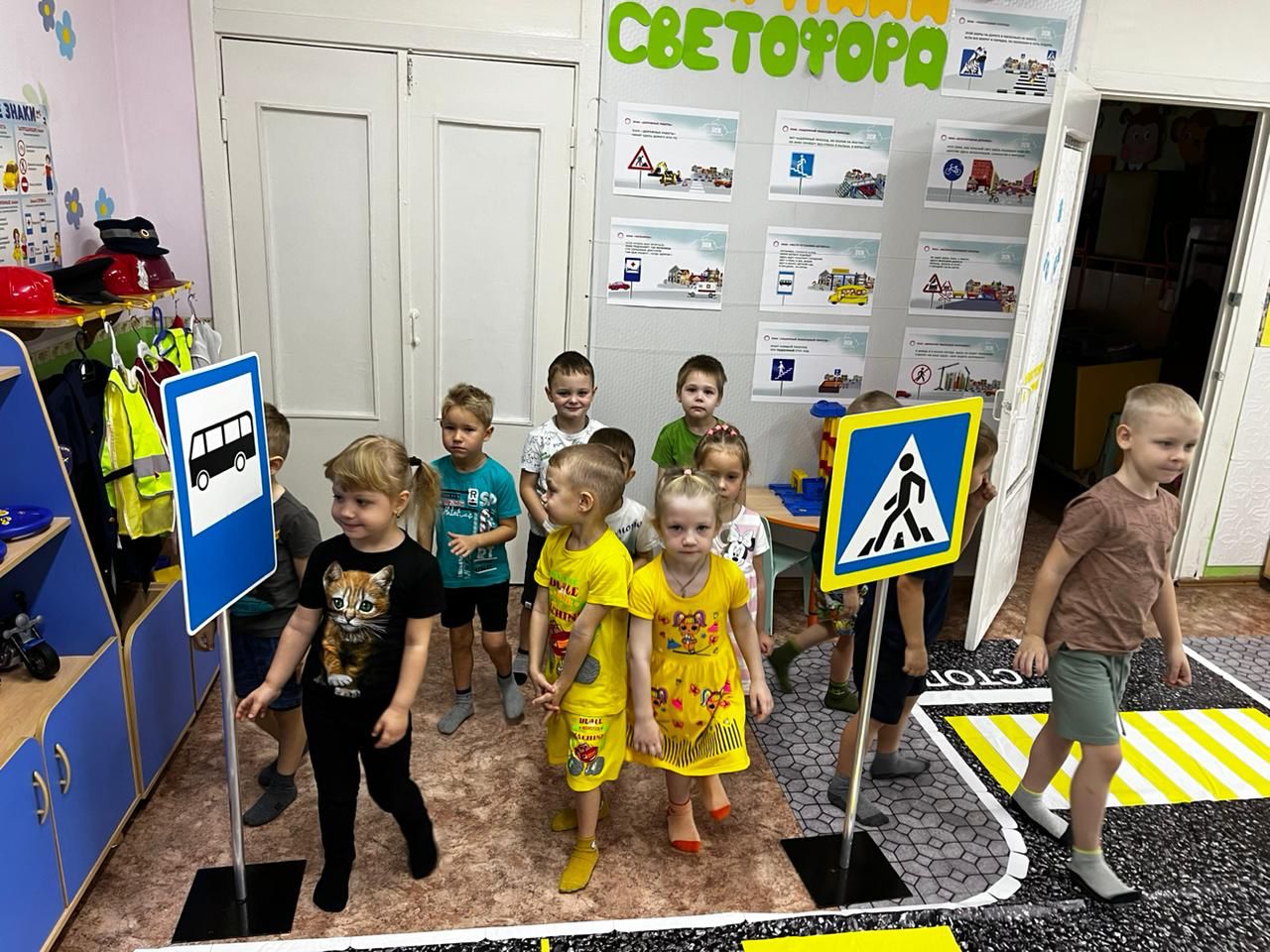 В мире дорожных знаков
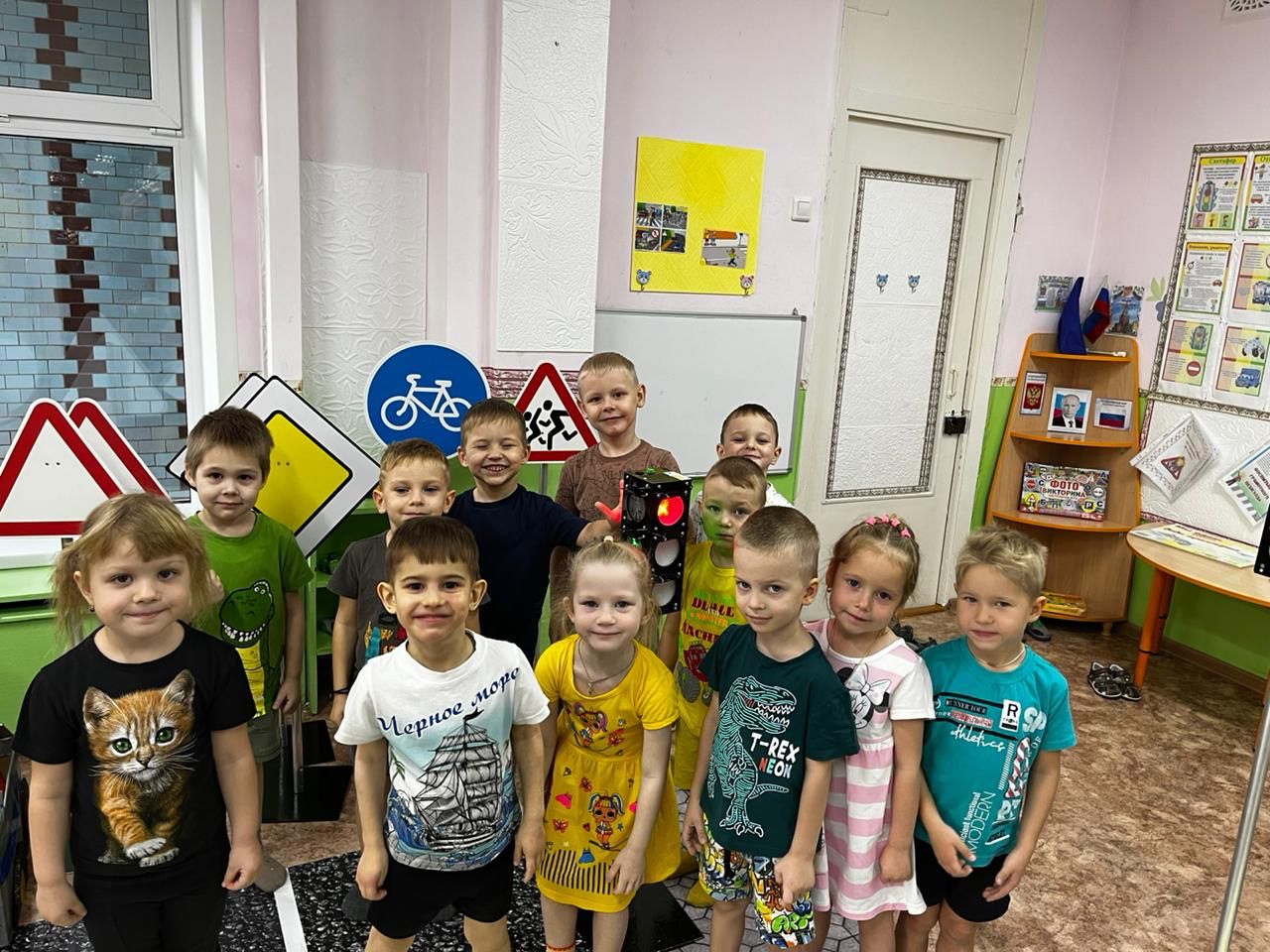 Зебра на дороге
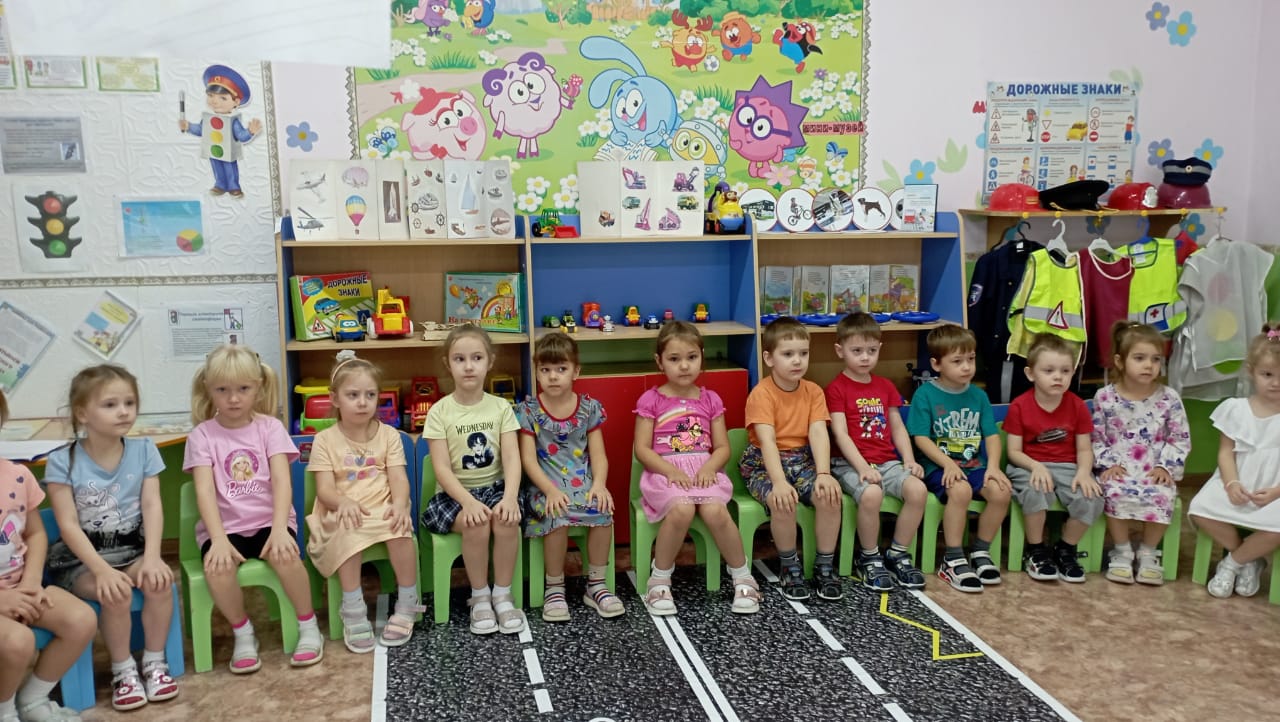 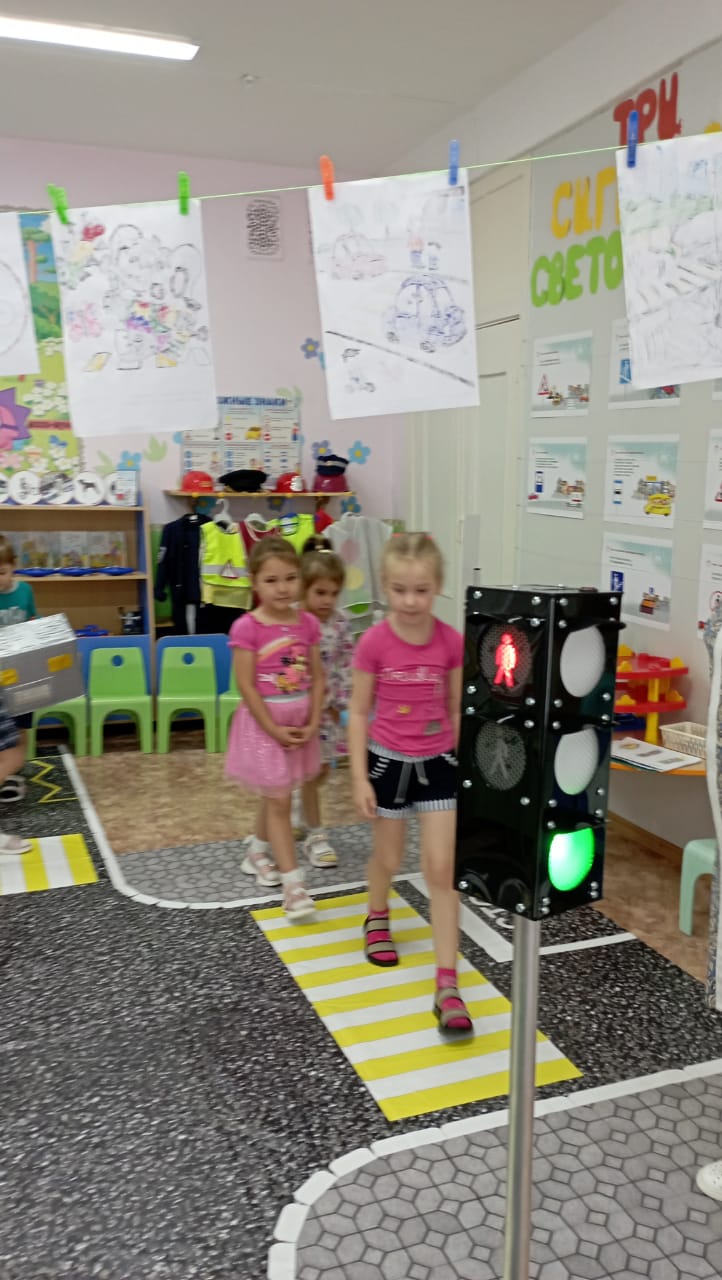 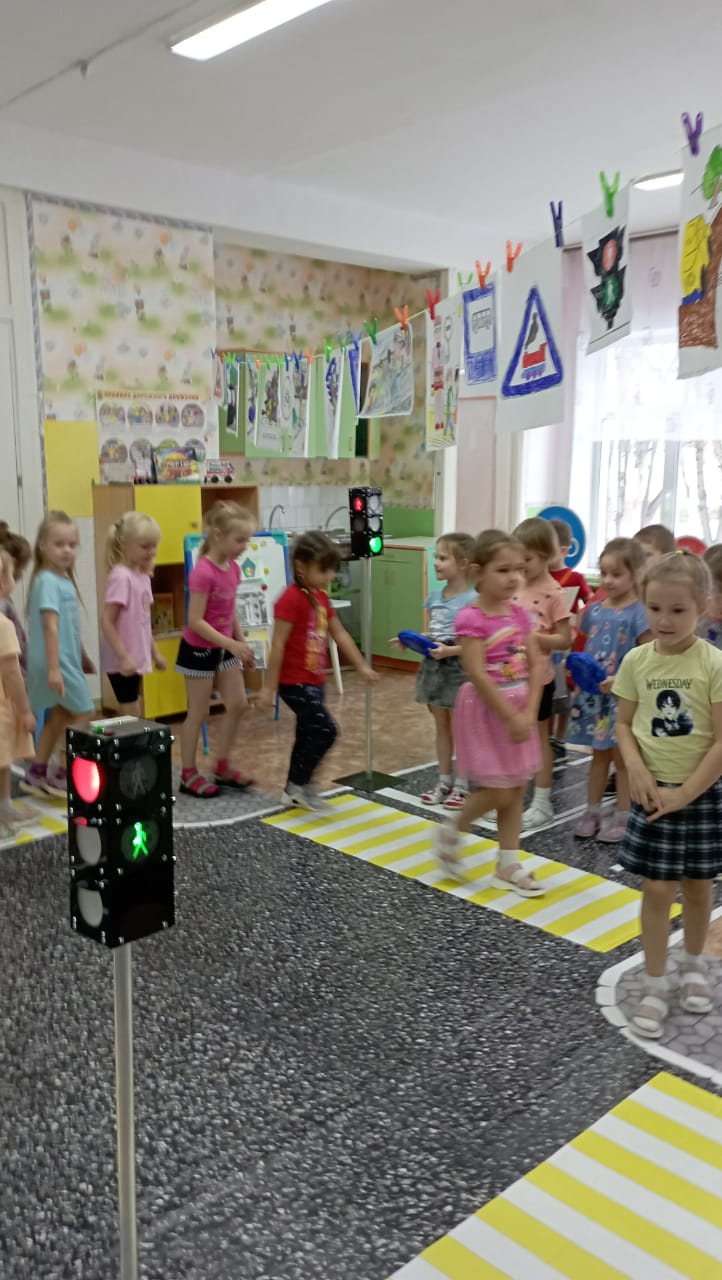 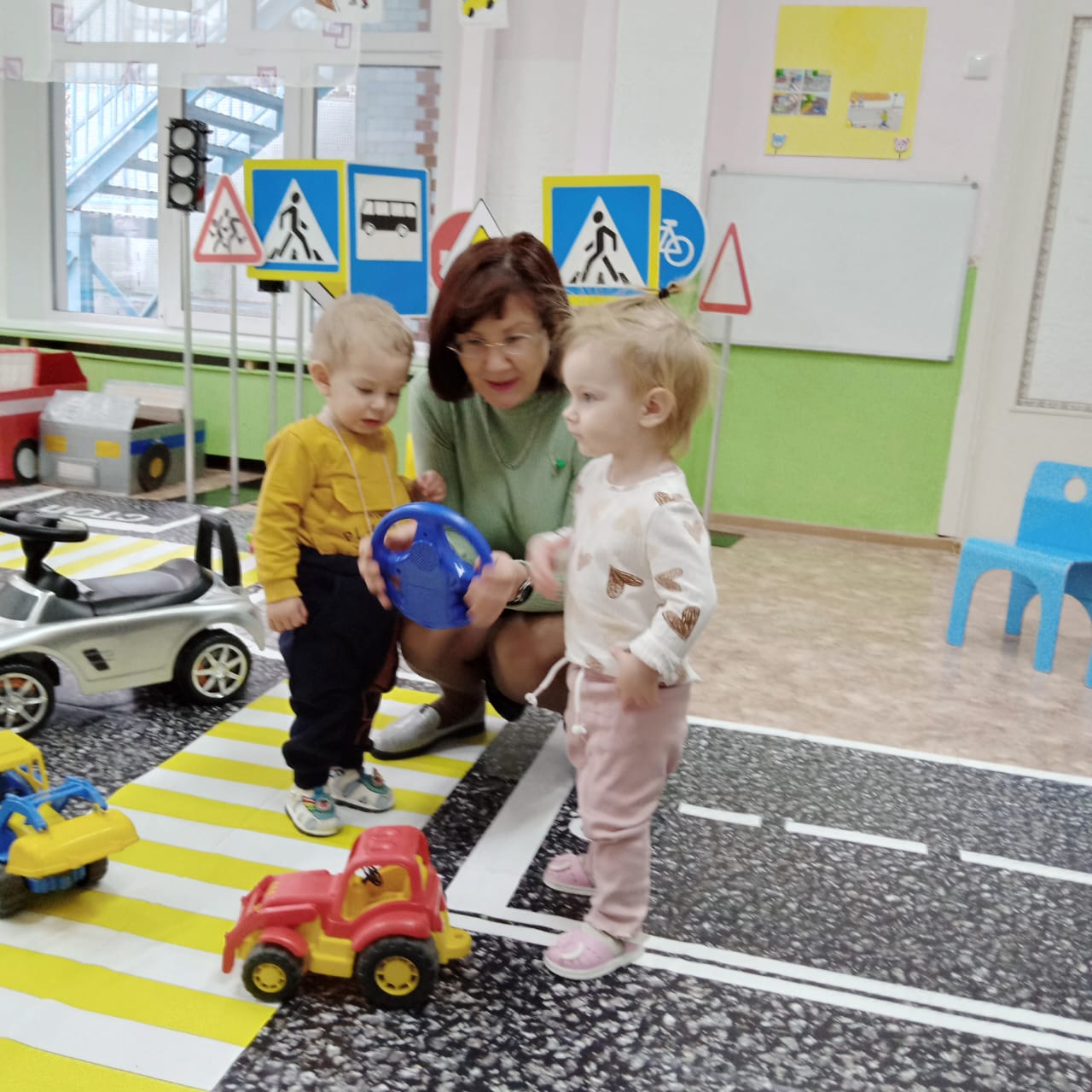 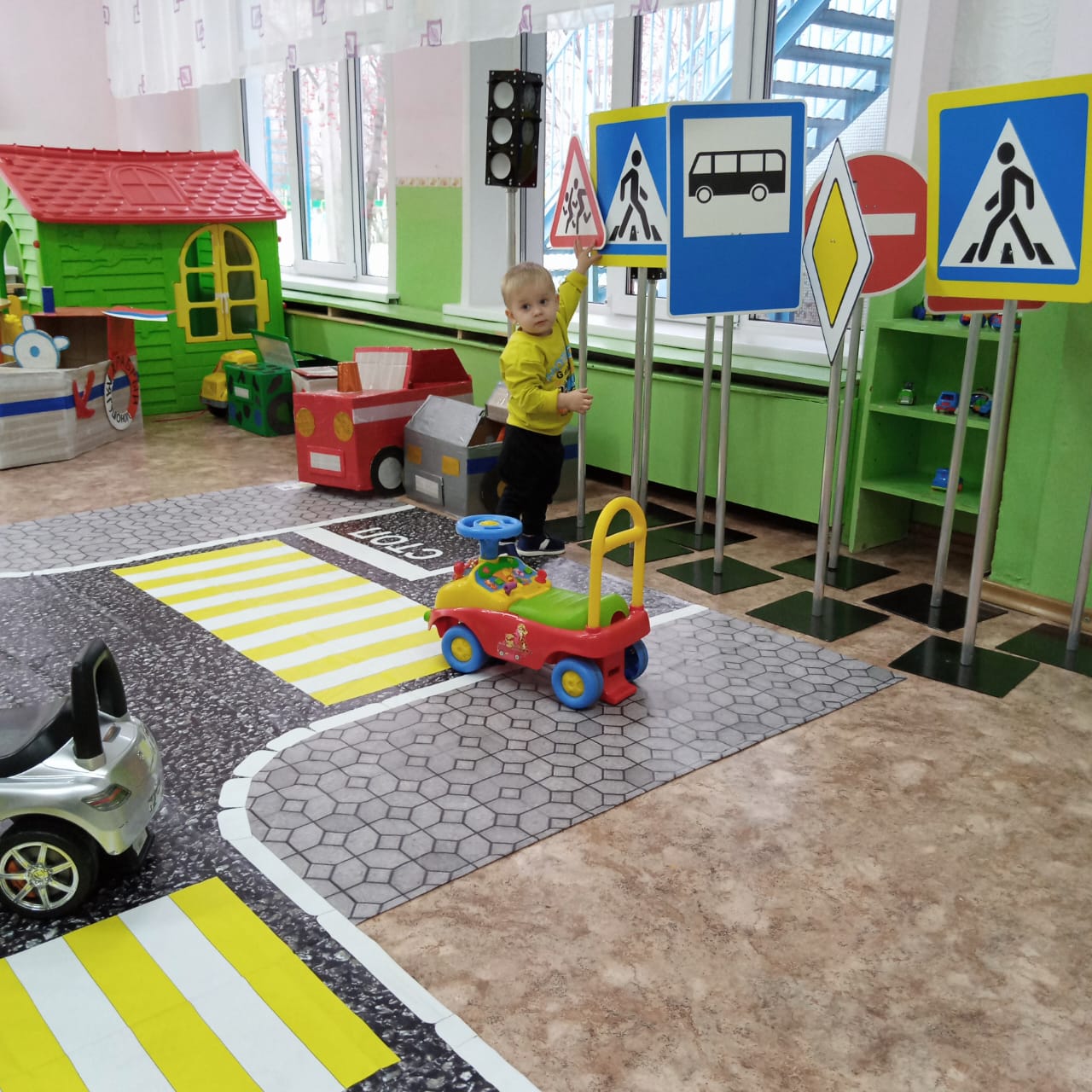 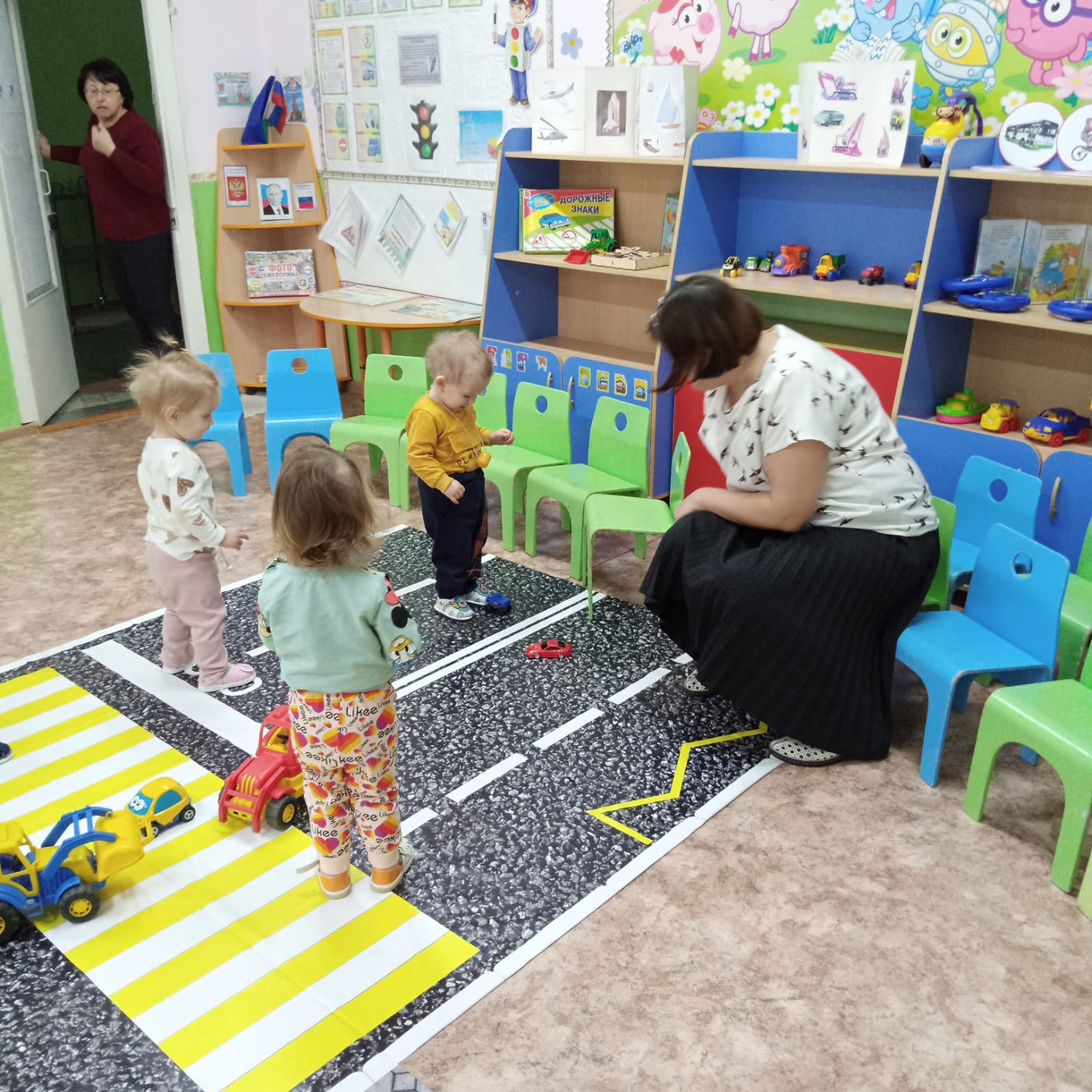 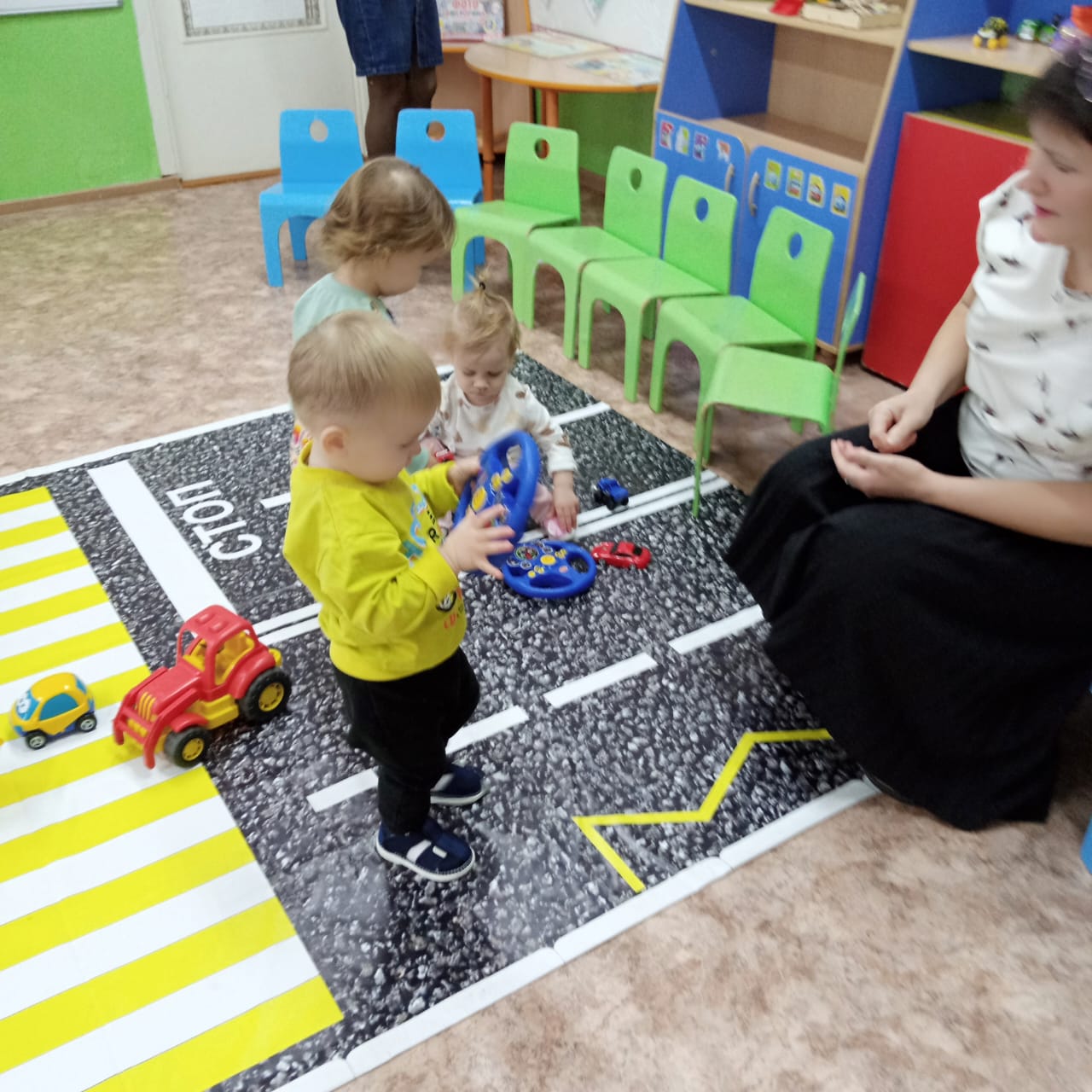 СПАСИБО ЗА ВНИМАНИЕ
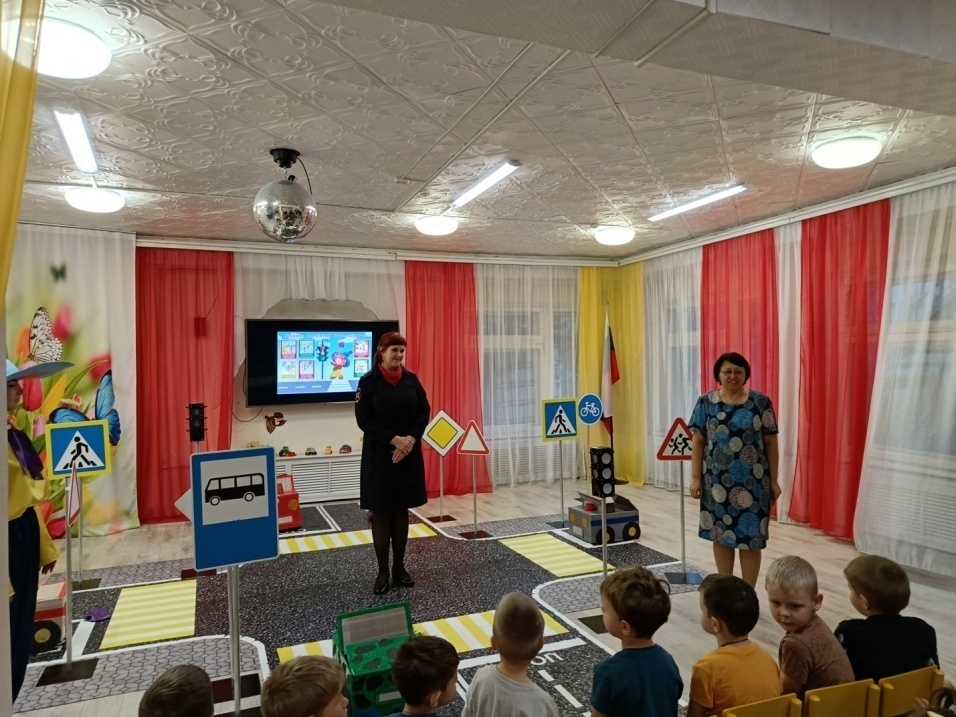